Error handling
COMP 301
( adapted from Drs. K. Mayer-Patel and A. Smith )
Mistakes in software
Mistakes in computer software can have serious consequences
Software controls hardware
Hardware can be dangerous: vehicles, robots, medical devices, etc.
THERAC-25
Java terminology: What is an exception ?
An exception is an unexpected, unusual, or abnormal situation which arises during execution of a program
Sometimes, these situations can be anticipated by the programmer and handled so the program may continue on
Other times, they cause the program to crash
Early error handling strategies
Mostly outdated, but still in use today
Early error handling strategy #1
Global error code
Add a well-documented global variable
Change the variable value when something goes wrong
Define and use a system of error codes to indicate what error occurred
The programmer is responsible for checking the value when appropriate
Eeek! If the programmer forgot to check for error values, the program would simply continue on unaffected
Global error code example
2. When appropriate, check the value of the error variable and handle any errors that occurred
public class Main {  public static int error_code;  public static void main(String[] args) {    Scanner s = new Scanner(System.in);    while (s.hasNextInt()) {      do_something(s.nextInt());      if (error_code != 0) {        if (error_code == -1) {          System.out.println("Negative number error.");        } else if (error_code == -2) {          System.out.println("Even number error.");        }        error_code = 0;      }    }    s.close();  }}
1. Define a “global” error code variable
Eeek! The programmer is responsible for keeping track of all possible error codes that may occur
Global error code example
3. When an error is detected, manually set the error code variable
public class Main {  public static int error_code;  public static void do_something(int a) {    // Clear out error code    error_code = 0;    if (a < 0) {      // a should not be negative. Set error code and return.      error_code = -1;    } else if (a % 2 == 0) {      // a should not be even. Set error code and return.      error_code = -2;    } else {      System.out.println("Successfully did something because a was odd!");    }  }
}
Early error handling strategy #2
Special return value
Designate special return values meant to be interpreted as errors
Procedure conventions (void methods which do not produce a result)
0 indicates success
Less than 0 indicates an error
Different negative values indicate different errors (as documented)
Function conventions (non-void methods which do produce a result)
If a reference type is returned, then use null to signal an error
If a value type is returned, then use an “out of bounds” value to indicate an error
Special return value example
The String.indexOf() method uses this technique
If the search value is found, indexOf() returns the index
public class Main {  public static void main(String[] args) {    String haystack = "This is my haystack";    Scanner s = new Scanner(System.in);    while (s.hasNext()) {      String needle = s.next();      int position = haystack.indexOf(needle);      if (position == -1) {        System.out.println("Error: could not find needle in haystack");      } else {        System.out.println("Found needle at " + position);      }    }    s.close();  }}
If the search value is not found, indexOf() returns -1
Drawbacks to early strategies
Inconsistent, convention-based
Methods must have out-of-range return values to use for indicating that an error occurred
Relies on documentation to explain what each error value means
The programmer must remember to check for errors
Difficult to extend in future development
Modern error handling
Introducing exceptions
Modern error handling
Exception handling
A formal method for detecting, signaling, and responding to errors
Built in to the programming language
Supported by Java, C++, C#, Python, JavaScript, Ruby, etc.

Two parts:
“throwing” an exception (detection)
“catching” an exception (handling)
Separates detection from handling
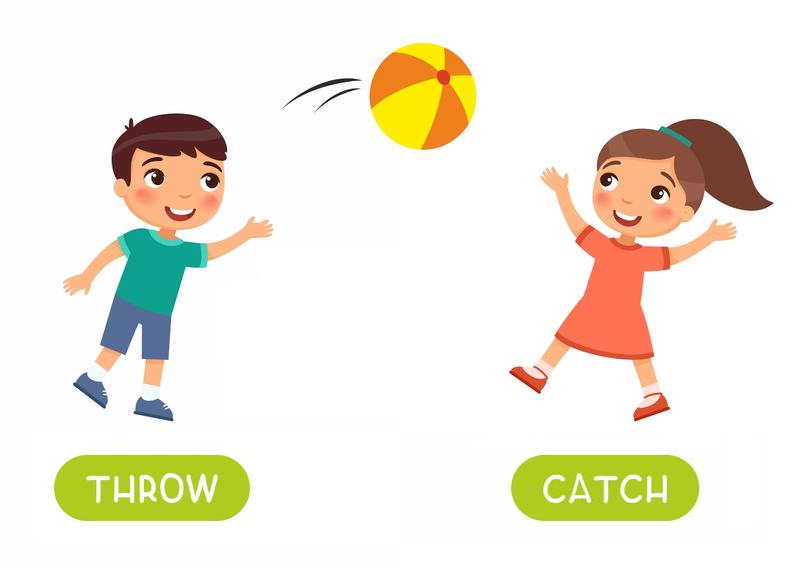 Benefits of exceptions
Consistent, extensible, modular
Expressive
Can express exactly what type of error occurred
Can encapsulate details about the error
Dependable, obvious behavior
If an error occurs, the programmer will know about it
Programmer can decide whether to handle the error
Safe
Can designate critical code to execute no matter what, even if an error occurs
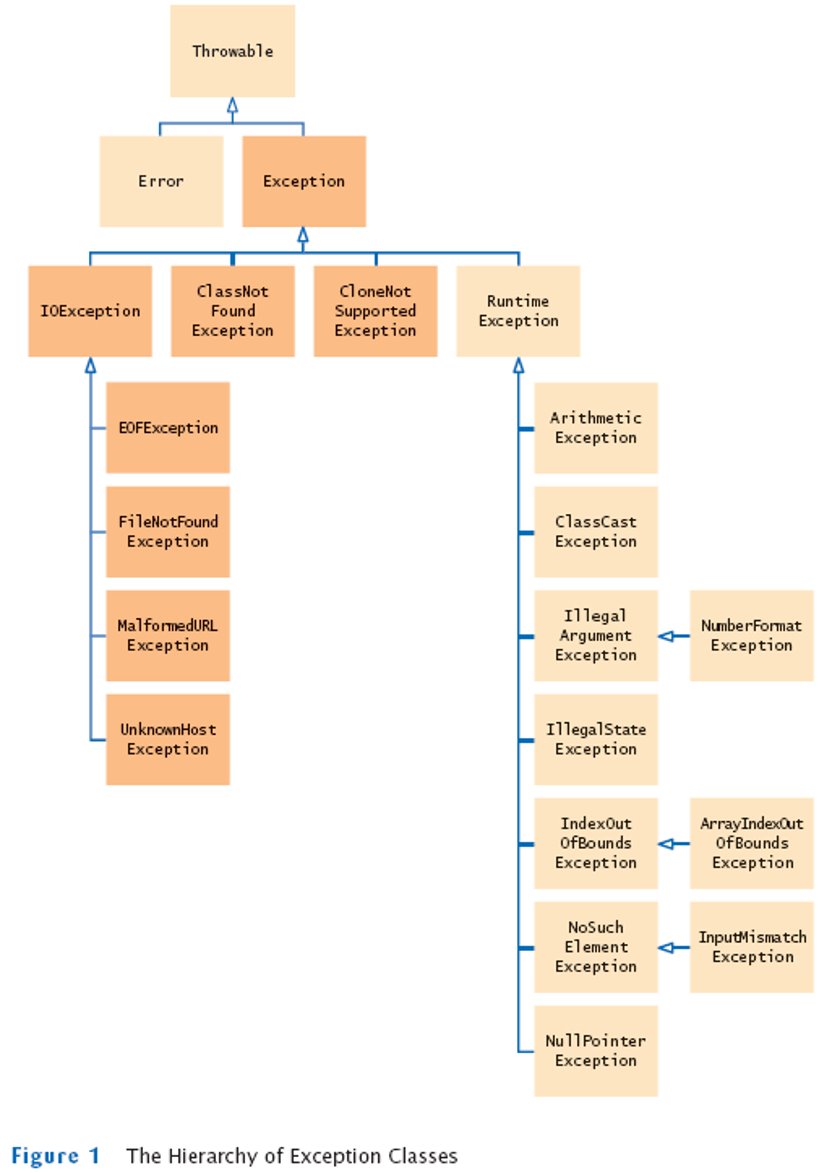 Exceptions are objects
It is object-oriented programming, after all!
Exception objects use encapsulation to store details about the specific error that occurred
Exception objects use inheritance to classify what kind of error occurred
Java provides these
built-in exception classes
to address common errors
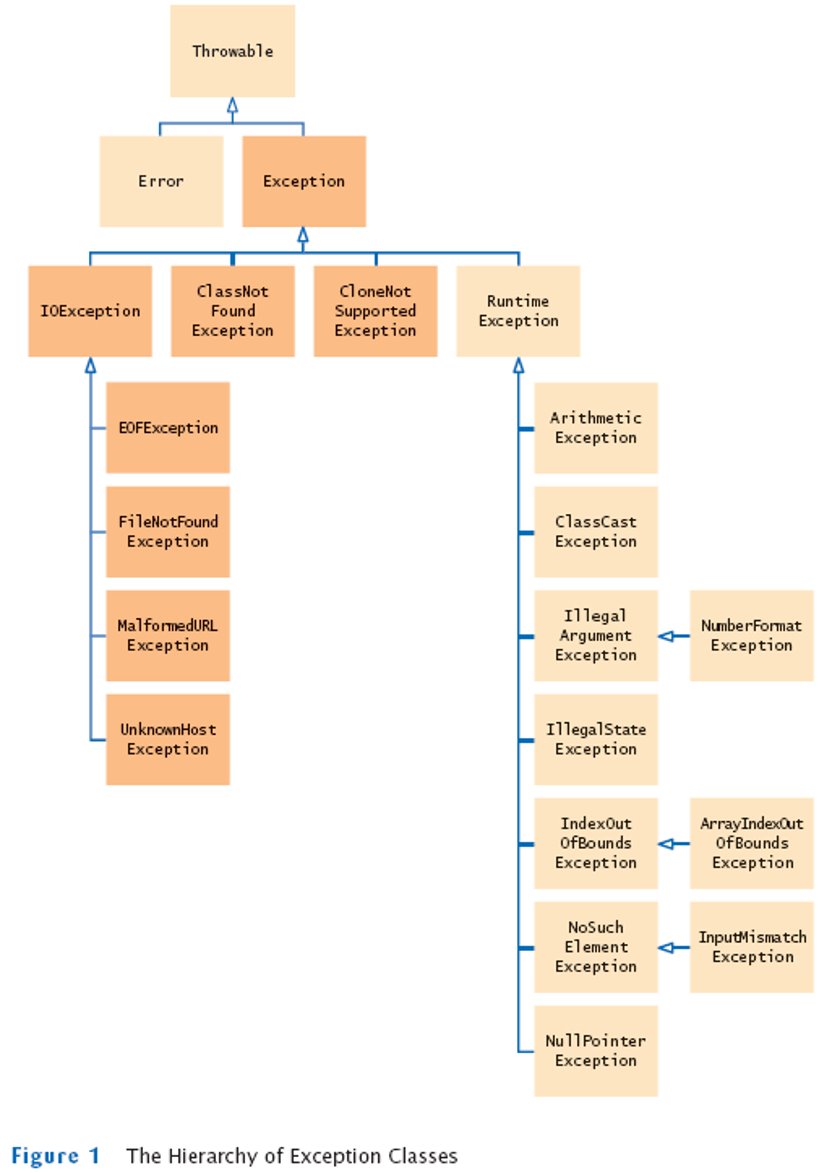 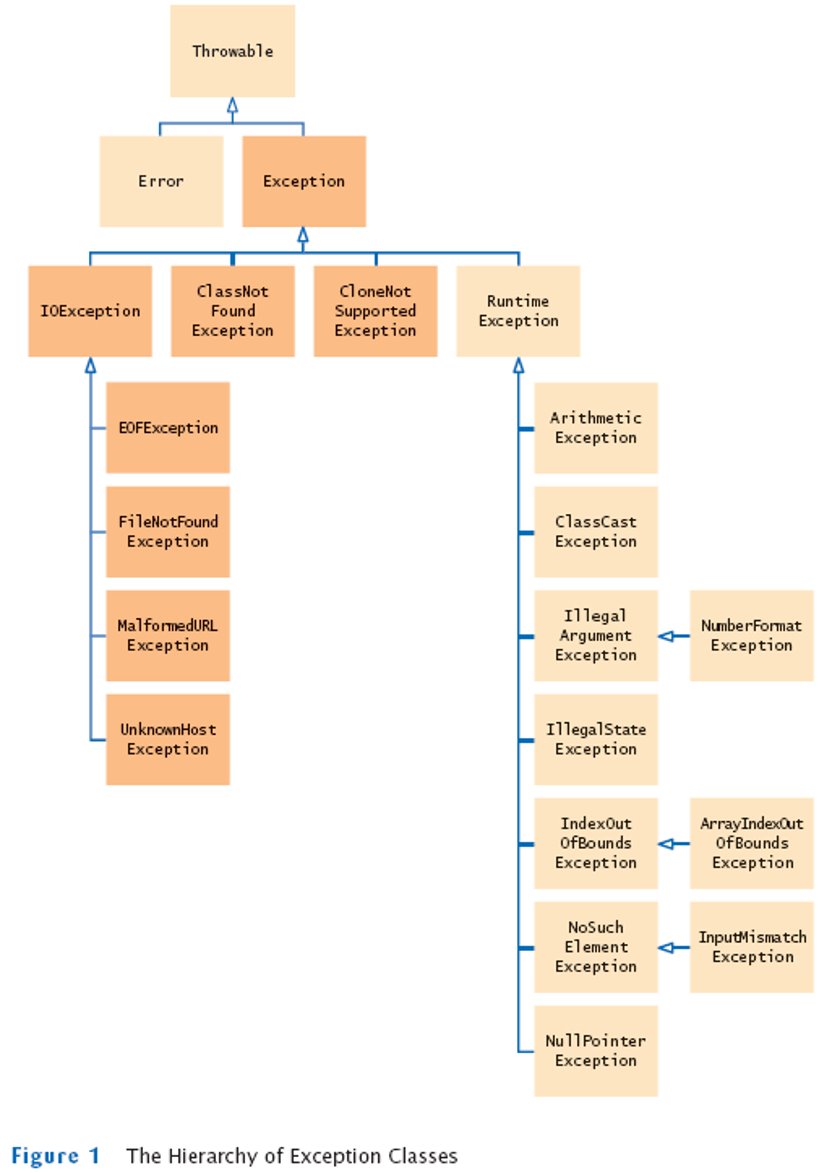 Throwing an exception
Throwing an exception
Maybe use a better message like “age can’t be negative”
private void setAge(int age) {  if (age < 0) {    throw new IllegalArgumentException("Error description");  }  this.age = age;}
After throw, specify
an Exception object
Encapsulated values can also inform the caller about what happened
The exception subclass type can inform the caller about what happened
The exception object will be sent up to the caller, so be descriptive about what error occurred!
The throw keyword indicates that an error occurred
Throwing an exception
private void setAge(int age) {  if (age < 0) {    throw new IllegalArgumentException("Error description");  }  this.age = age;}
…exceptions force the issue by throwing the exception and threatening to stop the program if the error isn’t handled.
See how this is safer than the early approaches?
As soon as the throw line occurs, the method stops executing
Instead of setting a return value or a global variable…
Catching an exception
Catching an exception
Add code here
that might throw
an exception
try {
  methodA();
  methodB();
  methodC();
} catch (ExceptionType e) {
  // code to respond to ExceptionType
} catch (OtherExceptionType oe) {
  // code to respond to OtherExceptionType
}
Add code here to
handle the exceptions
that might happen
Catching an exception
Say an exception is thrown by methodB(). What happens?
try {
  methodA();
  methodB();
  methodC();
} catch (ExceptionType e) {
  // code to respond to ExceptionType
} catch (OtherExceptionType oe) {
  // code to respond to OtherExceptionType
}
1. Execution immediately jumps to the catch statements to handle the exception
3. Only the first catch block with a matching exception type will be executed
4. Inside each catch block is an exception object representing the error
5. If none of the catch blocks match the exception type, then the exception is re-thrown
2. methodC() will never be executed because the exception happened up in methodB()
Catching an exception
Say an exception is thrown by methodB(). What happens?
try {
  methodA();
  methodB();
  methodC();
} catch (ExceptionType e) {
  // code to respond to ExceptionType
} catch (OtherExceptionType oe) {
  // code to respond to OtherExceptionType
}
“match” means does an “is-a” relationship exist between the type of the exception object thrown, and the type given in a catch block
1. Execution immediately jumps to the catch statements to handle the exception
3. Only the first catch block with a matching exception type will be executed
4. Inside each catch block is an exception object representing the error
5. If none of the catch blocks match the exception type, then the exception is re-thrown
2. methodC() will never be executed because the exception happened up in methodB()
catch blocks are kind of
like else if statements.
They check top-to-bottom,
one at a time, for a match.
Once a match is found,
the block is executed, and
no other blocks are searched.
Catching an exception
try {
  methodA();
  methodB();
  methodC();
} catch (ExceptionType e) {
  // code to respond to ExceptionType
} catch (OtherExceptionType oe) {
  // code to respond to OtherExceptionType
}
Poll Everywhere (1)
To answer, visit  https://pollev.com/pds
public static void main(String[] args) {  try {    System.out.println("A");    method1();    System.out.println("B");  } catch (RuntimeException e) {    System.out.println("C");  }  System.out.println("E");}public static void method1() {  throw new RuntimeException();}
Exception Inheritance Tree
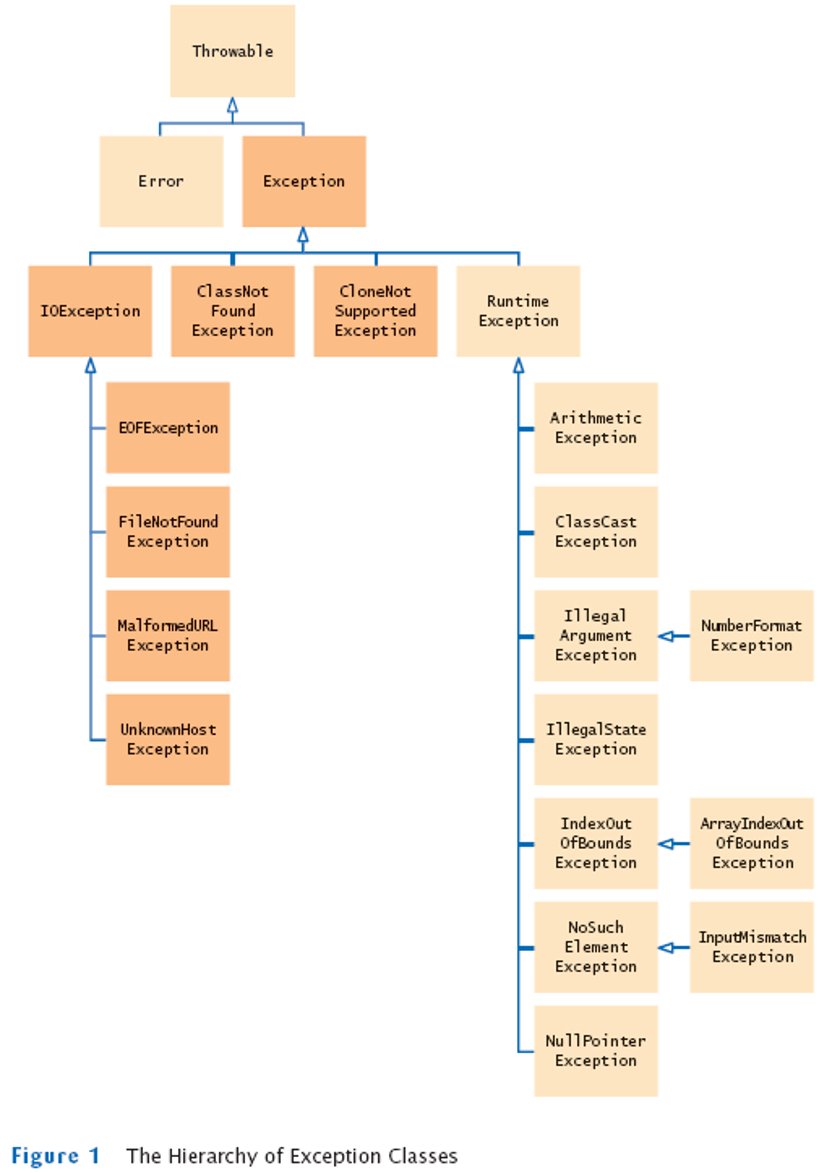 Prompt: What will main() output when executed?
Poll Everywhere (2)
To answer, visit  https://pollev.com/pds
public static void main(String[] args) {  try {    System.out.println("A");    method1();    System.out.println("B");  } catch (ArithmeticException e) {    System.out.println("C");  }  System.out.println("E");}public static void method1() {  throw new RuntimeException();}
Exception Inheritance Tree
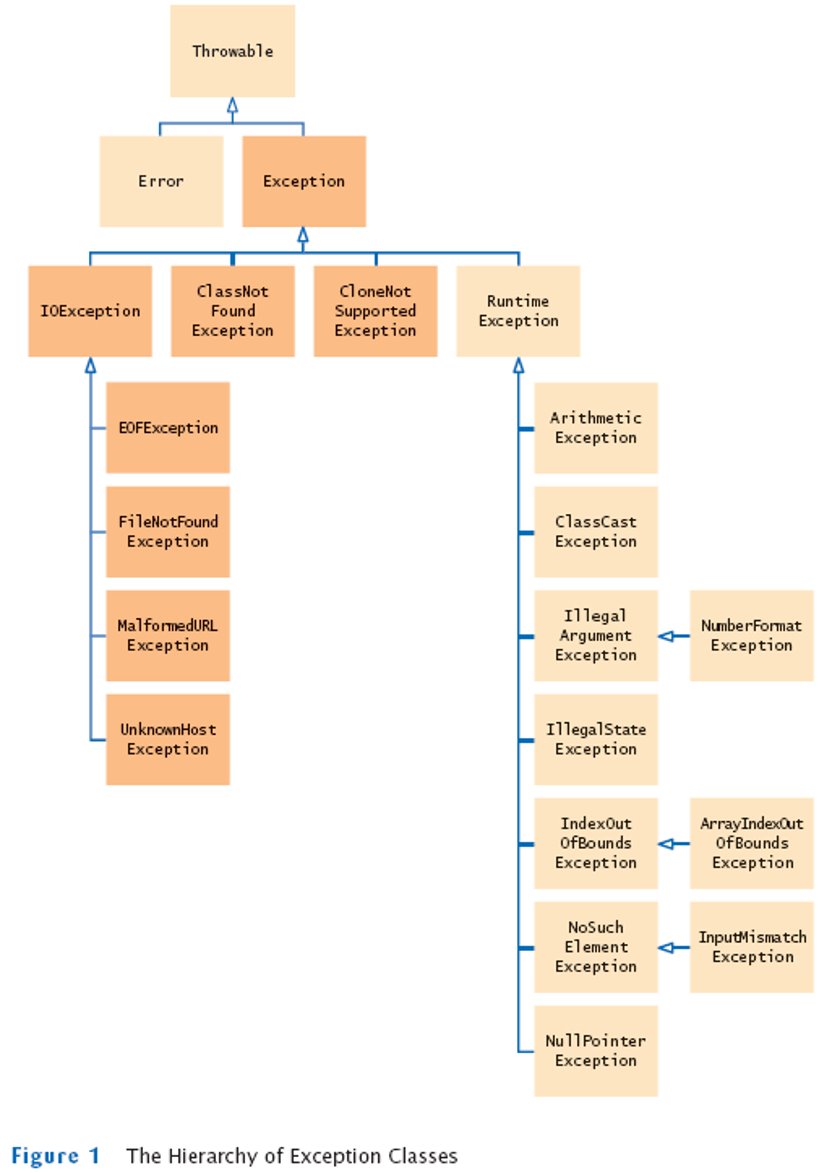 Prompt: What will main() output when executed?
Poll Everywhere (3)
To answer, visit  https://pollev.com/pds
public static void main(String[] args) {  try {    System.out.println("A");    method1();    System.out.println("B");  } catch (ArithmeticException e) {    System.out.println("C");  } catch (RuntimeException e) {    System.out.println("D");  }  System.out.println("E");}public static void method1() {  throw new RuntimeException();}
Exception Inheritance Tree
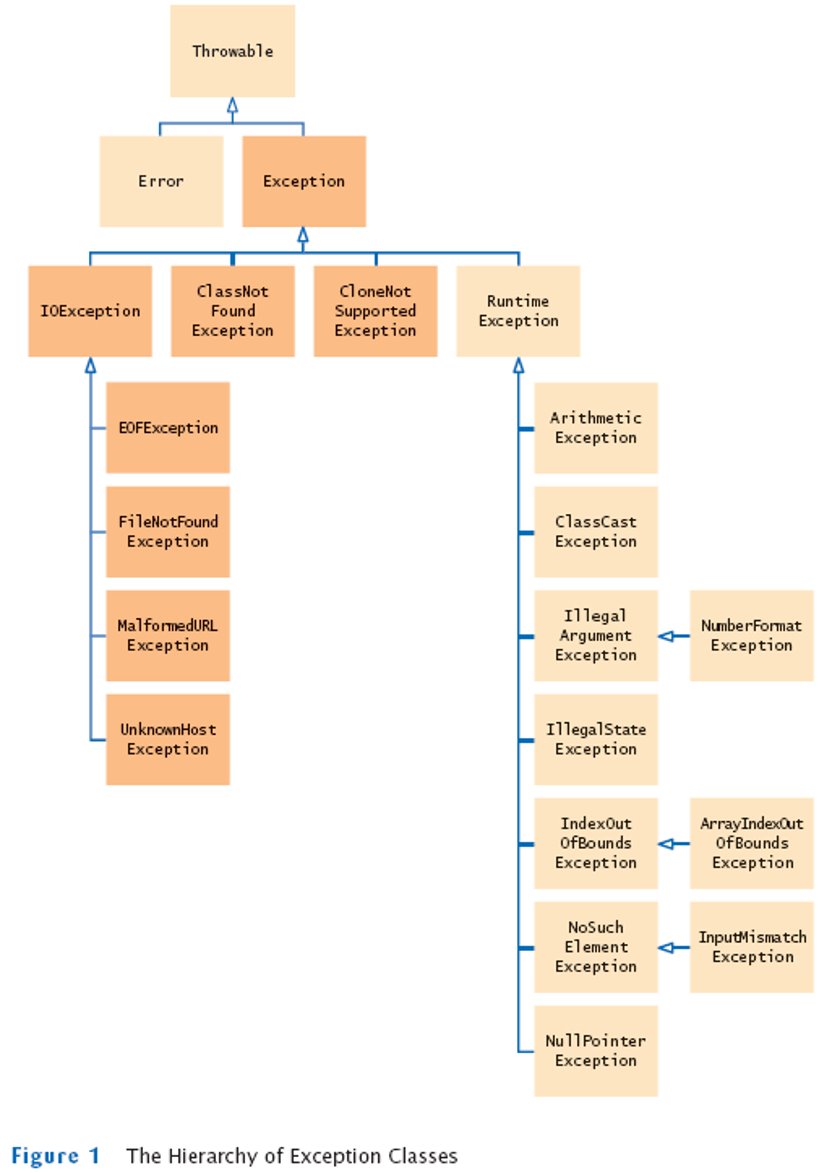 Prompt: What will main() output when executed?
Poll Everywhere (3)
To answer, visit  https://pollev.com/pds
If these are reversed, compiler is unhappy… unreachable code
public static void main(String[] args) {  try {    System.out.println("A");    method1();    System.out.println("B");  } catch (ArithmeticException e) {    System.out.println("C");  } catch (RuntimeException e) {    System.out.println("D");  }  System.out.println("E");}public static void method1() {  throw new RuntimeException();}
Exception Inheritance Tree
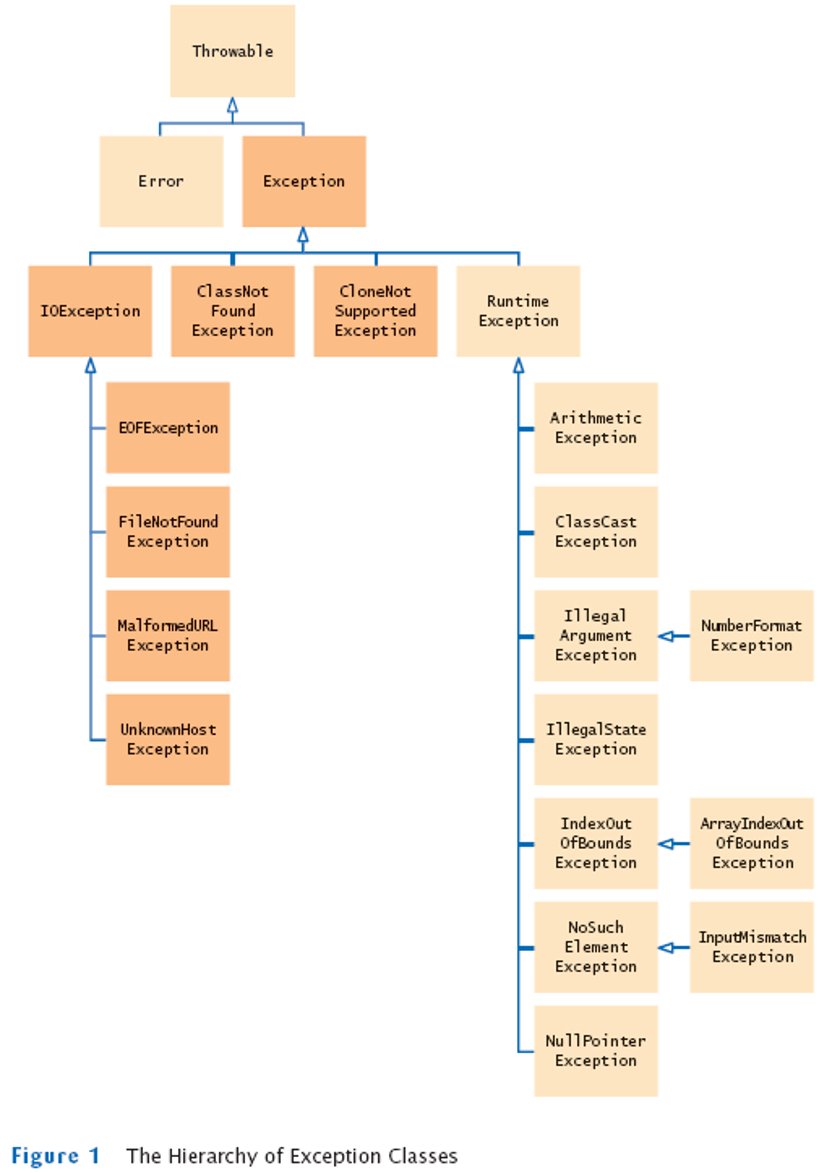 Prompt: What will main() output when executed?
Poll Everywhere (4)
To answer, visit  https://pollev.com/pds
public static void main(String[] args) {  try {    System.out.println("A");    method1();    System.out.println("B");  } catch (Exception e) {    System.out.println("C");  }  System.out.println("E");}public static void method1() {  throw new RuntimeException();}
Exception Inheritance Tree
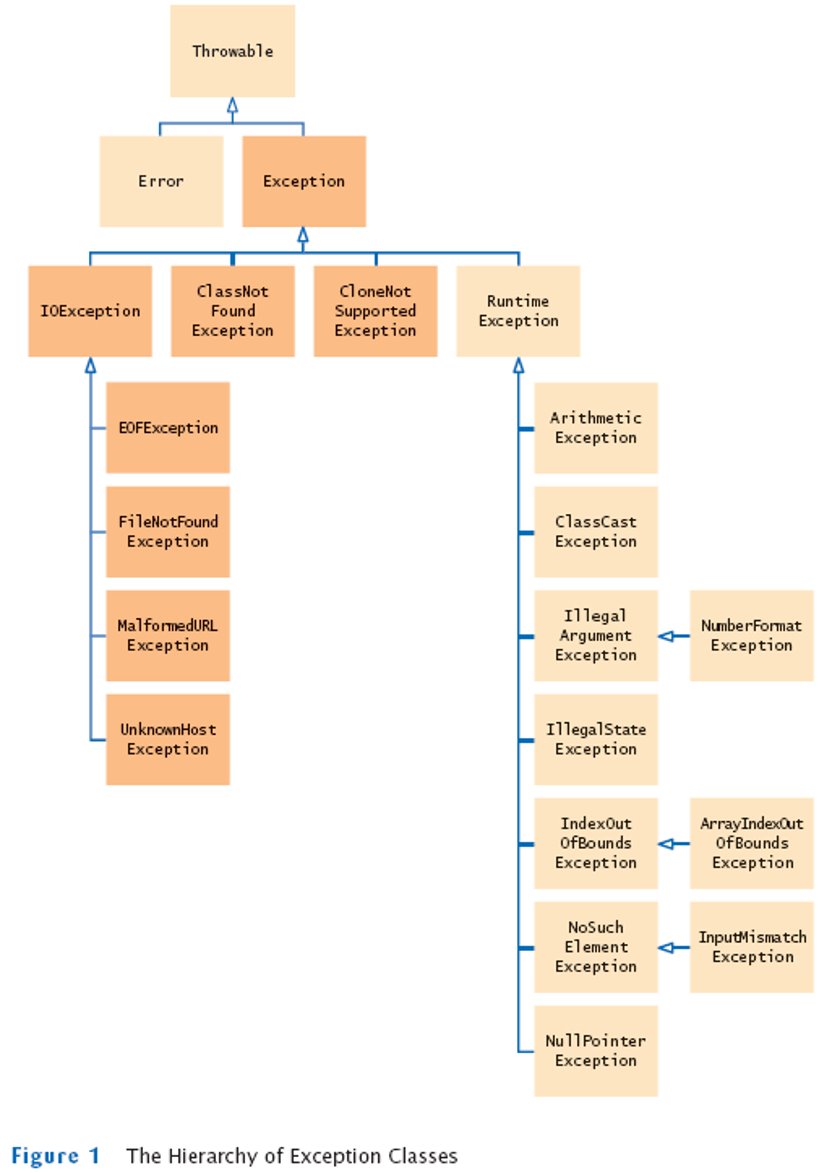 Prompt: What will main() output when executed?
Poll Everywhere (4)
“Throwable” here would match anything at all (since it’s the top of the inheritance tree) but we don’t really do that, we try to get more specific
To answer, visit  https://pollev.com/pds
public static void main(String[] args) {  try {    System.out.println("A");    method1();    System.out.println("B");  } catch (Exception e) {    System.out.println("C");  }  System.out.println("E");}public static void method1() {  throw new RuntimeException();}
Exception Inheritance Tree
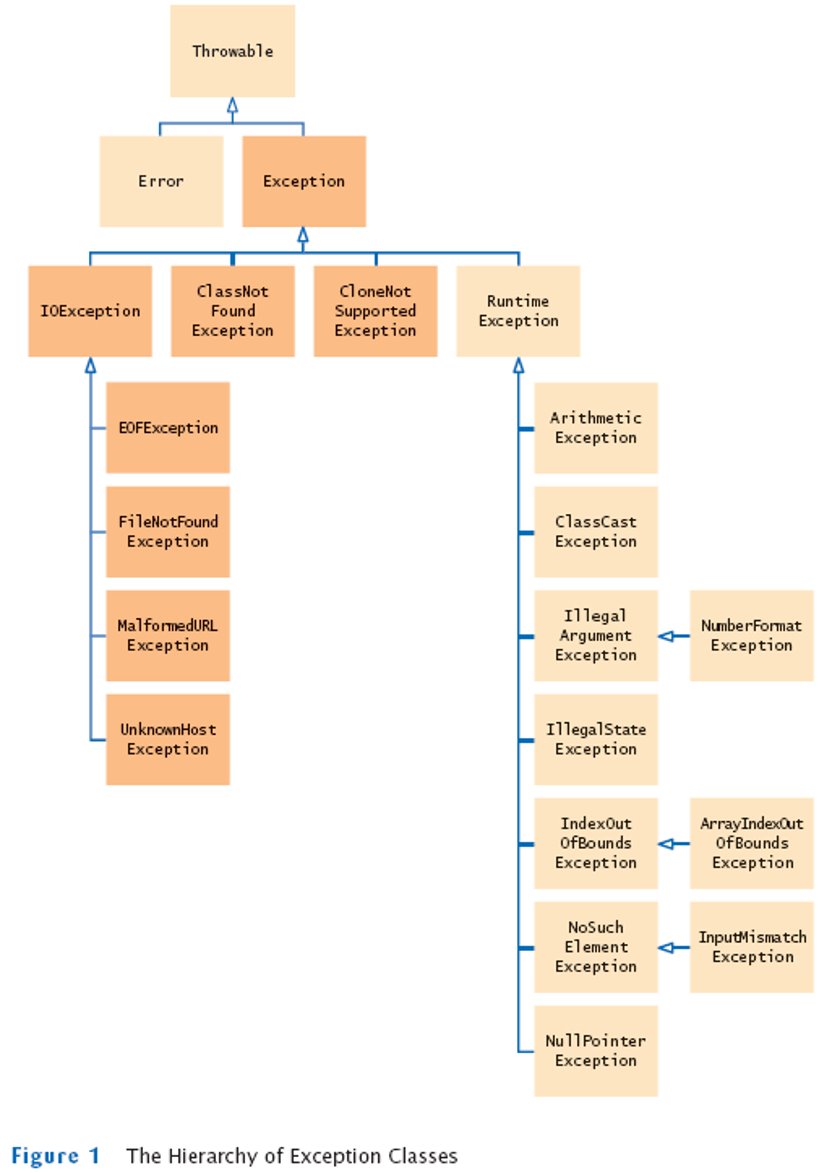 Prompt: What will main() output when executed?
finally block
A real-world example
What’s wrong with
this example?
try {  File file = new File("filename.txt");  Scanner scanner = new Scanner(file);  while (scanner.hasNextLine()) {    String data = scanner.nextLine();    System.out.println(data);  }  scanner.close();} catch (IOException e) {  System.out.println("An error occurred.");  e.printStackTrace();}
…then the file will never be closed!
If an exception is thrown here, while reading the file…
Solution: the finally block
try {  File file = new File("filename.txt");  Scanner scanner = new Scanner(file);  while (scanner.hasNextLine()) {    String data = scanner.nextLine();    System.out.println(data);  }  scanner.close();} catch (IOException e) {  System.out.println("An error occurred.");  e.printStackTrace();} finally {  scanner.close();}
Move the scanner.close() line into a finally block
Code in a finally block will always execute, regardless of whether an exception is thrown
Solution: the finally block
try {  File file = new File("filename.txt");  Scanner scanner = new Scanner(file);  while (scanner.hasNextLine()) {    String data = scanner.nextLine();    System.out.println(data);  }  scanner.close();} catch (IOException e) {  System.out.println("An error occurred.");  e.printStackTrace();} finally {  scanner.close();}
The finally block goes after the catch statements
Code in the finally block executes last, after the entire try/catch sequence finishes
We’re not done yet! This code won’t work
Solution: the finally block
try {  File file = new File("filename.txt");  Scanner scanner = new Scanner(file);  while (scanner.hasNextLine()) {    String data = scanner.nextLine();    System.out.println(data);  }  scanner.close();} catch (IOException e) {  System.out.println("An error occurred.");  e.printStackTrace();} finally {  scanner.close();}
The scanner variable is defined in the try block but accessed in the finally block
Solution: the finally block
Now it will work. 
Scanner scanner = null;try {  File file = new File("filename.txt");  scanner = new Scanner(file);  while (scanner.hasNextLine()) {    String data = scanner.nextLine();    System.out.println(data);  }} catch (IOException e) {  System.out.println("An error occurred.");  e.printStackTrace();} finally {  if (scanner != null) {    scanner.close();  }}
Poll Everywhere (5)
To answer, visit  https://pollev.com/pds
public static void main(String[] args) {  try {    System.out.println("A");    method1();    System.out.println("B");  } catch (NullPointerException e) {    System.out.println("C");  } catch (RuntimeException e) {    System.out.println("D");  } finally {    System.out.println("E");  }  System.out.println("F");}public static void method1() {  throw new RuntimeException();}
Prompt: What will main() output when executed?
Poll Everywhere (6)
To answer, visit  https://pollev.com/pds
public static void main(String[] args) {  try {    return;  } catch (Exception e) {    System.out.println("A");  } finally {    System.out.println("B");  }  System.out.println("C");}
Prompt: What will main() output when executed?
Create your own exception class
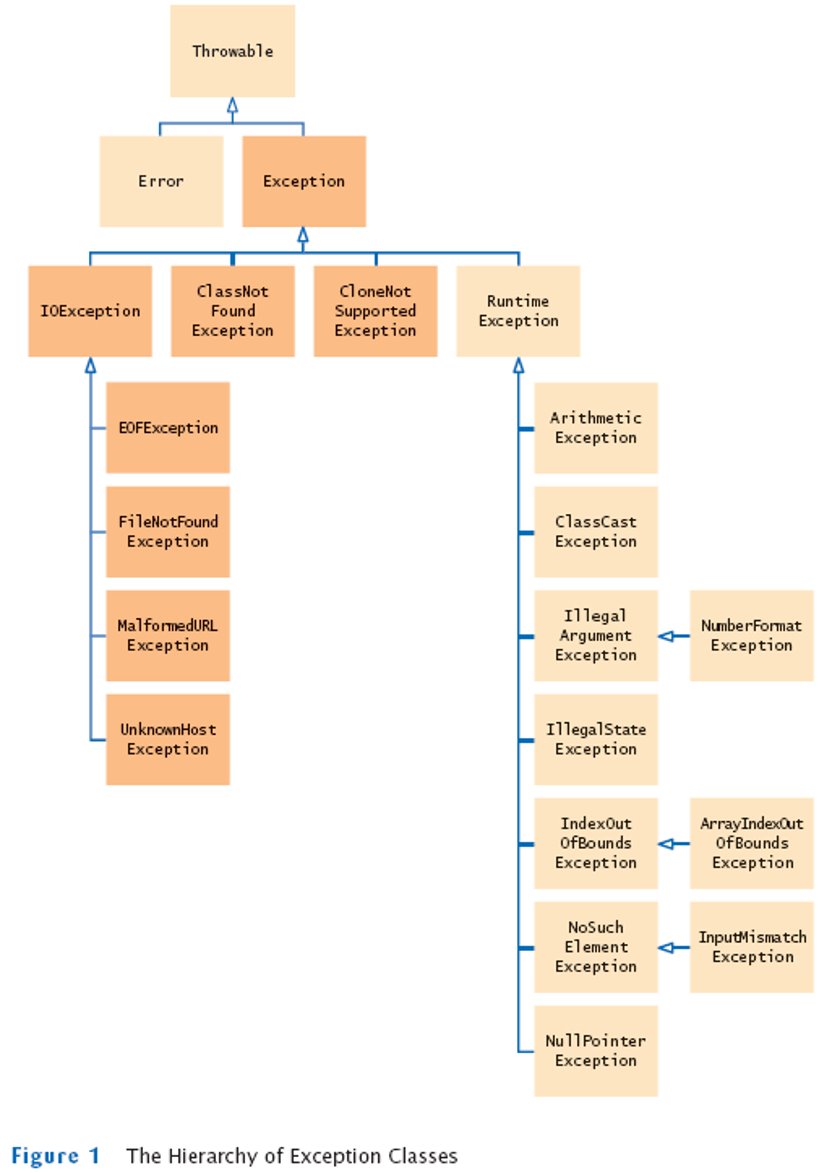 Create your own exception type!
If you don’t like any of the built-in Java exceptions, you can create your own!
Just make a class that extends from one of the built-in Java exceptions.
Custom exception class example
It’s fine to leave the body of the exception class empty, or encapsulate details about the error that occurred
public class NotDankEnoughException extends RuntimeException {}
Creating a custom exception:
if (dankness <= 9000) {  throw new NotDankEnoughException();}
Throwing a custom exception:
try {  // Code that might throw an exception} catch (NotDankEnoughException ndee) {  System.out.println("caught the exception");}
Catching a custom exception:
Summary
Use throw to throw an exception object
Carefully choose the appropriate exception object to throw, or create your own
Use try/catch to safely run code that might throw an exception
catch blocks are like else-if statements
Use finally for code that must always execute
Usually used for cleaning up and closing system resources
Exception best practices
Exception best practices
Throw exceptions early
Throw an exception as soon as you detect a wrong value
This is defensive programming
Be specific when throwing an exception
Try to use a built-in exception type
But don’t be afraid to make your own to describe a situation
Catch exceptions late
Just because you can catch an exception doesn’t mean you should
Don’t catch an exception unless you know how to deal with the situation
Nested try/catch
Nested try/catch example
public void methodA() {
  try {
    methodB();
    System.out.println("A");
  } catch (RuntimeException e) {
    System.out.println("B");
  } catch (Exception e) {
    System.out.println("C");
  } finally {
    System.out.println("D");
  }
  System.out.println("E");
}
public void methodB() {
  try {
    List<String> list = null;
    System.out.println(list.size());
  } catch (ArithmeticException e) {
    System.out.println("F");
  } finally {
    System.out.println("G");
  }
  System.out.println("H");
}
This code causes a NullPointerException
Output:
Nested try/catch example
public void methodA() {
  try {
    methodB();
    System.out.println("A");
  } catch (RuntimeException e) {
    System.out.println("B");
  } catch (Exception e) {
    System.out.println("C");
  } finally {
    System.out.println("D");
  }
  System.out.println("E");
}
public void methodB() {
  try {
    List<String> list = null;
    System.out.println(list.size());
  } catch (ArithmeticException e) {
    System.out.println("F");
  } finally {
    System.out.println("G");
  }
  System.out.println("H");
}
Not caught!
This code causes a NullPointerException
Output:
Nested try/catch example
public void methodA() {
  try {
    methodB();
    System.out.println("A");
  } catch (RuntimeException e) {
    System.out.println("B");
  } catch (Exception e) {
    System.out.println("C");
  } finally {
    System.out.println("D");
  }
  System.out.println("E");
}
public void methodB() {
  try {
    List<String> list = null;
    System.out.println(list.size());
  } catch (ArithmeticException e) {
    System.out.println("F");
  } finally {
    System.out.println("G");
  }
  System.out.println("H");
}
Not caught!
This code causes a NullPointerException
Output:  G
Nested try/catch example
public void methodA() {
  try {
    methodB();
    System.out.println("A");
  } catch (RuntimeException e) {
    System.out.println("B");
  } catch (Exception e) {
    System.out.println("C");
  } finally {
    System.out.println("D");
  }
  System.out.println("E");
}
public void methodB() {
  try {
    List<String> list = null;
    System.out.println(list.size());
  } catch (ArithmeticException e) {
    System.out.println("F");
  } finally {
    System.out.println("G");
  }
  System.out.println("H");
}
Caught!
Not caught!
This code causes a NullPointerException
Output:  G  B
Nested try/catch example
public void methodA() {
  try {
    methodB();
    System.out.println("A");
  } catch (RuntimeException e) {
    System.out.println("B");
  } catch (Exception e) {
    System.out.println("C");
  } finally {
    System.out.println("D");
  }
  System.out.println("E");
}
public void methodB() {
  try {
    List<String> list = null;
    System.out.println(list.size());
  } catch (ArithmeticException e) {
    System.out.println("F");
  } finally {
    System.out.println("G");
  }
  System.out.println("H");
}
Caught!
Not caught!
This code causes a NullPointerException
Output:  G  B  D  E
Poll Everywhere (7)
To answer, visit  https://pollev.com/pds
try {  List<String> list = null;  System.out.println(list.size());} catch (RuntimeException e) {  try {    System.out.println(5 / 0);  } catch (ArithmeticException ae) {    System.out.println("A");  }} catch (Exception e) {  System.out.println("B");} finally {  System.out.println("C");}System.out.println("D");
Exception Inheritance Tree
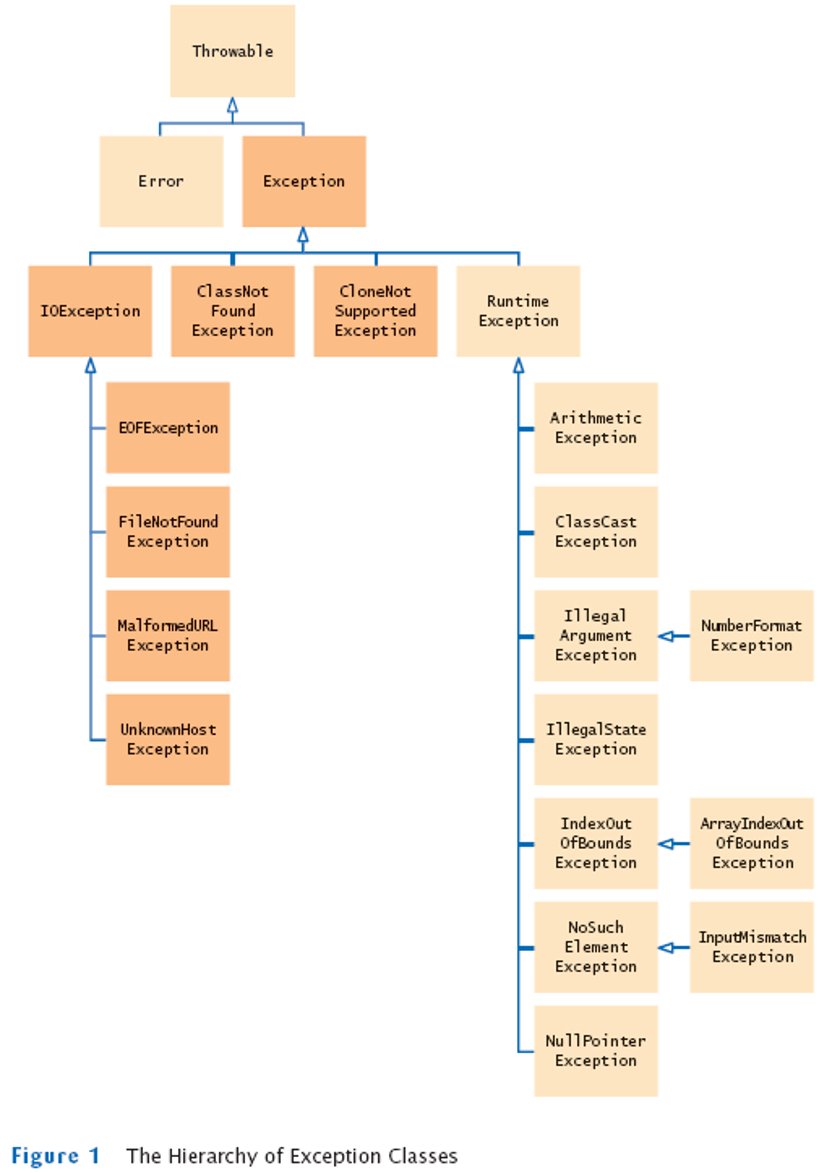 Prompt: What will this program output?
Forwarding Exceptions
We can handle a thrown exception in one catch block and then “pass” that exception “up the chain” to an enclosing catch block
Simply throw an exception in the catch block
public class Main {

   public static void main(String[] args) {
       try {
            int result = divide(10, 0);
            System.out.println("Result: " + result);
       } catch (ArithmeticException e) {
            System.err.println("Caught exception: " + e.getMessage());
            throw new IllegalArgumentException("zero is not allowed", e);
       }
   }

   public static int divide(int a, int b) { return a / b; }

}
Example from chatGPT
Forwarding Exceptions
Who handles the second thrown exception?
Nothing in the first example
…
Here, an enclosing try block
public class Main {
    public static void main(String[] args) {
        try {
            try {
                int result = divide(10, 0);
                System.out.println("Result: " + result);
            } catch (ArithmeticException e) {
                System.err.println("Caught exception: " + e.getMessage());
                throw new IllegalArgumentException("Division by zero is not allowed", e);
            }
        } catch (IllegalArgumentException e) {
            System.err.println("Caught IllegalArgumentException: " + e.getMessage());
        }
    }

    public static int divide(int a, int b) {   return a / b;   }
}
Example from chatGPT
Forwarding Exceptions
More complex example, showing the flexibility of Java exceptions
From StackOverFlow: 
https://stackoverflow.com/questions/5020876/what-is-the-advantage-of-chained-exceptions
Checked exceptions
The Throwable class hierarchy
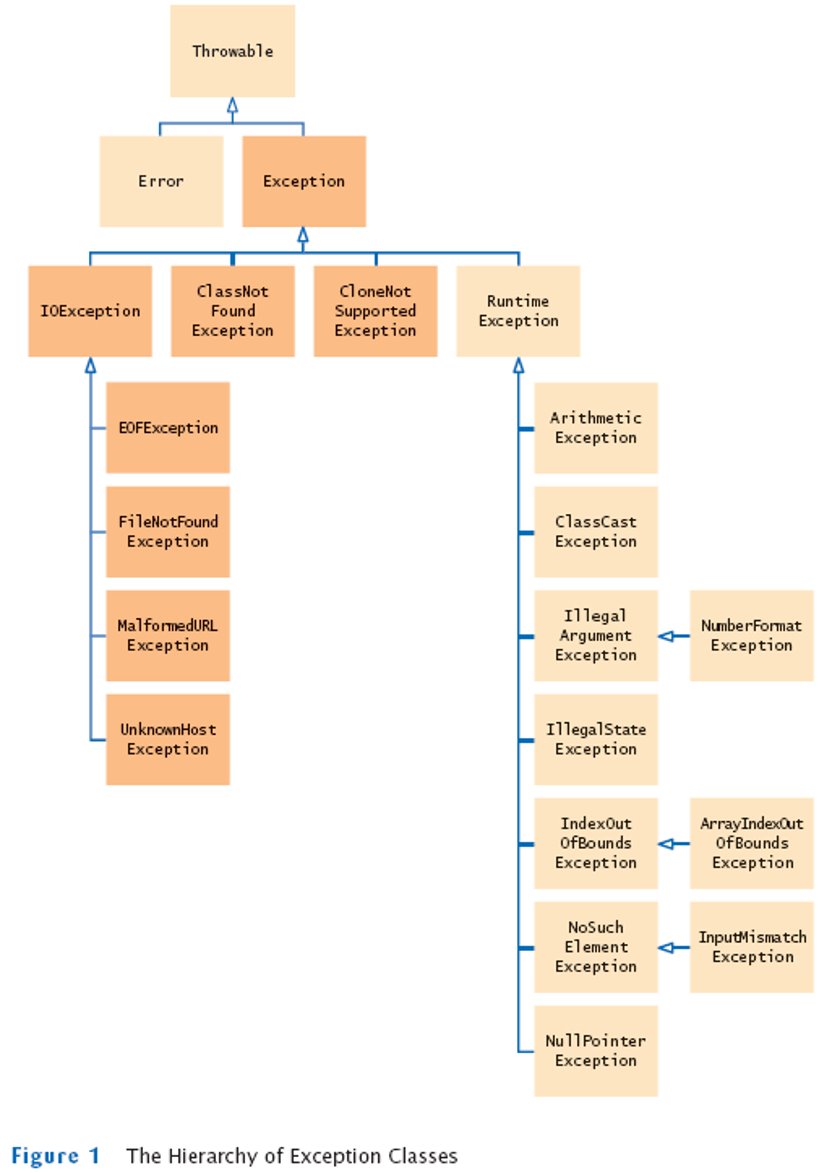 Checked exceptions
Exception is the superclass for errors caused by the program itself, which may be caught and handled if appropriate
Unchecked exceptions
Throwable is the superclass, representing all throw/catch-able objects
Error represents
externally-caused, unrecoverable
problems that should generally not be caught or handled
Checked and unchecked exceptions
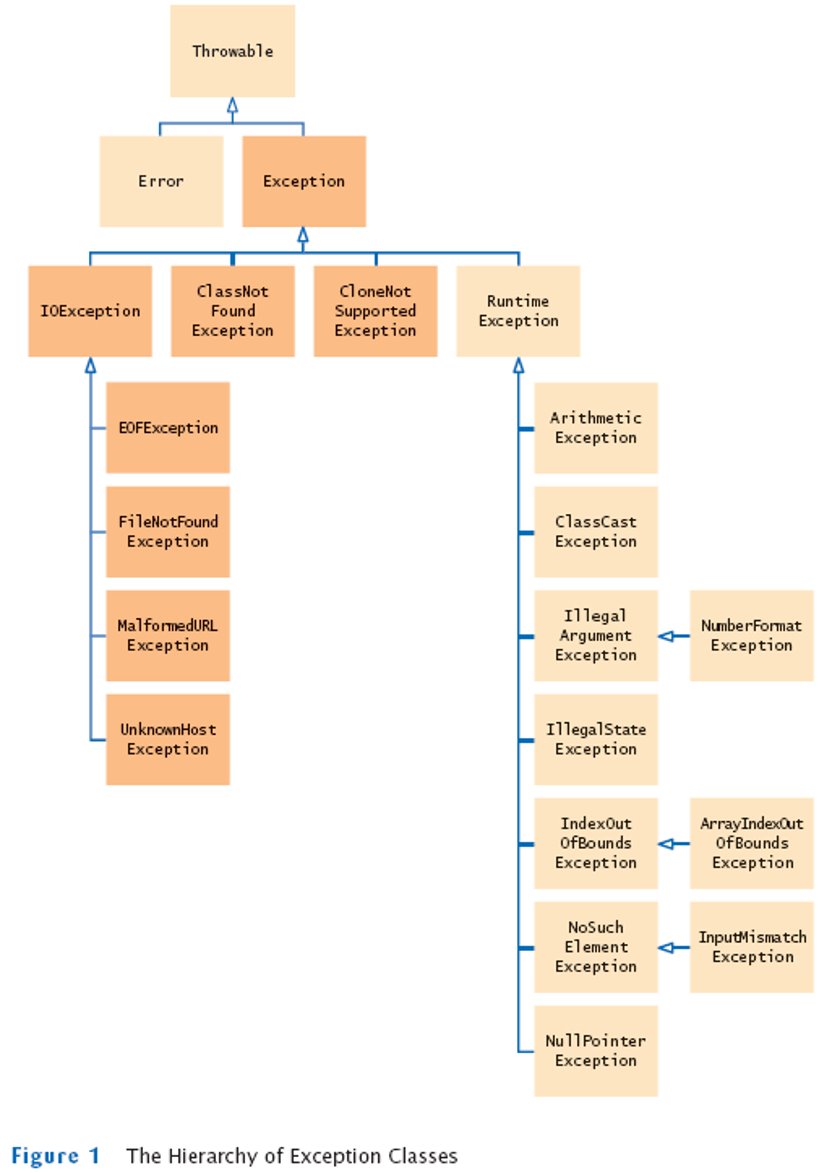 Checked exceptions represent situation that…
…may occur even during “normal” operating conditions
…are usually caused by factors outside the program’s control
…might indicate an unexpected system state
…your program should probably anticipate and be able to respond to
Unchecked exceptions represent situation that…
…are usually caused by factors inside the program’s control
…might indicate a logic error or unexpected variable value
…should only be handled if you know how to fix the situation
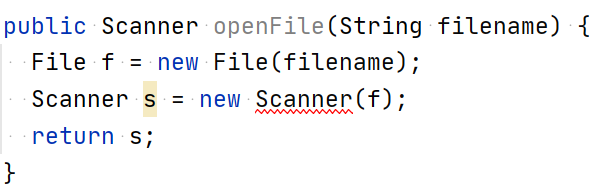 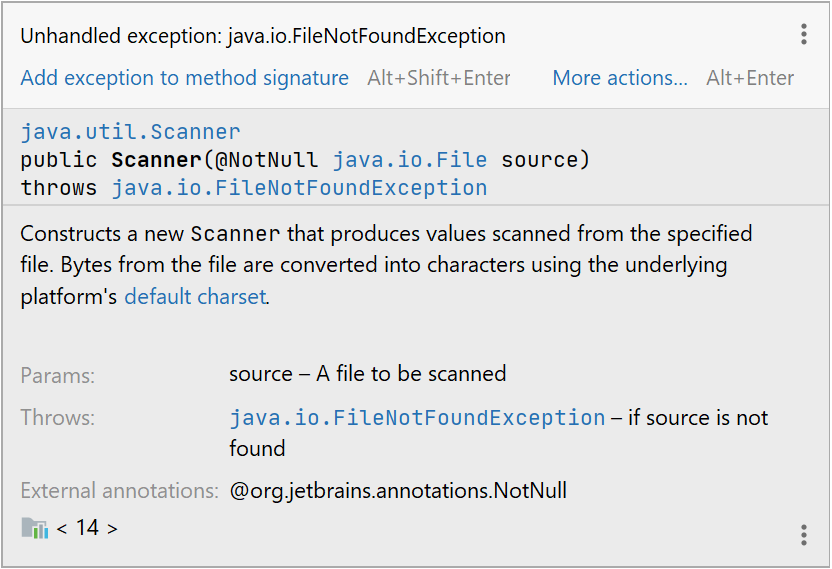 Any time you add a line of code that could potentially throw a checked exception to a method…
…then your method must either:
Catch the exception internally
Specify in the method signature that the checked exception might be thrown by the method
The Scanner constructor is defined such that it might throw a checked exception
Solution #1: Catch
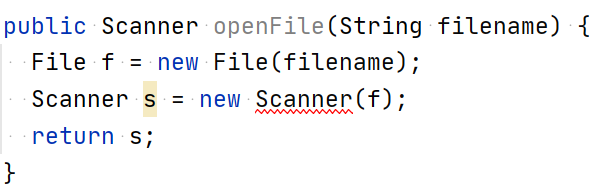 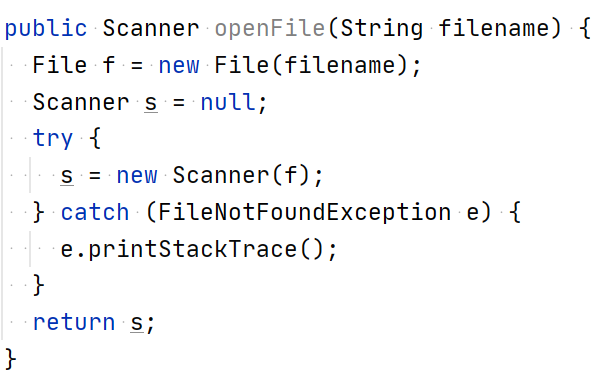 Solution #2: Specify
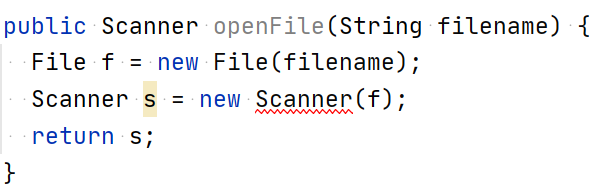 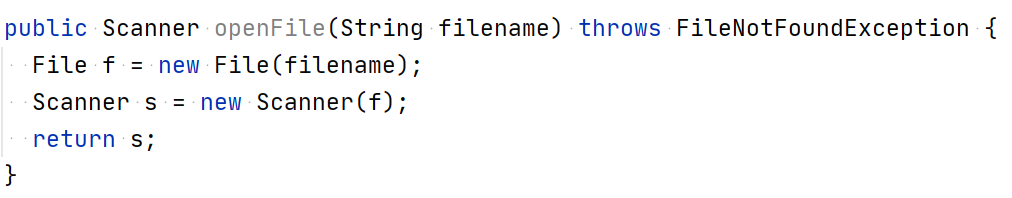 The “catch or specify” rule
Checked exceptions must obey the “catch or specify” rule:
If a method contains code that might throw a checked exception, then the method must either:
 Catch the exception
 Specify that it might throw the exception
Why?
Defensive programming: force the programmer to address the situation
Your program should probably define a strategy for dealing with situations represented by a checked exception
Poll Everywhere (1)
To answer, visit  https://pollev.com/pds
public class Example {  public static void main(String[] args) {    method1();  }  public static void method1() throws IOException {    System.out.println("Line A was reached");  }}
1
2
3
4
5
6
7
8
9
Prompt: On which line of code is there an error?
Poll Everywhere (2)
To answer, visit  https://pollev.com/pds
public class Example {  public static void main(String[] args) {    method1();  }  public static void method1() throws IOException {    System.out.println("Line A was reached");  }}
1
2
3
4
5
6
7
8
9
When the program is compiled (at compile time)
When the program is executed (at run time)
Prompt: When will the error occur?
Compile-time vs. Run-time errors
Compile-time and run-time errors
Errors that happen
at compile-time
Errors that happen
at run-time
Syntax errors
Unbalanced braces
Throwable
Missing return statements
Error
Missing class definition
Exception
Static Analysis
Checked exceptions
"Catch or specify" violations
Unchecked exceptions
Unreachable code
Compile-time and run-time errors
Errors that happen
at compile-time
Errors that happen
at run-time
Syntax errors
Unbalanced braces
Throwable
Missing return statements
Error
IntelliJ might warn you about these, but often you have to run the program
Missing class definition
IntelliJ will tell you about these; look for red underlined text in your code
Exception
Static Analysis
Checked exceptions
"Catch or specify" violations
Unchecked exceptions
Unreachable code